Ψηφιακό -Αναλογικό
Κεφάλαιο 1ο
Παράγραφος 1.1
Ψηφιακό - Digital
Με τον όρο ψηφιακό εννοούμε ένα σύστημα που παίρνει τιμές από μια ομάδα συγκεκριμένων τιμών
Η λέξη ψηφιακό παράγεται από τη λέξη ψηφίο
Ψηφίο		πετραδάκι/χαλίκι
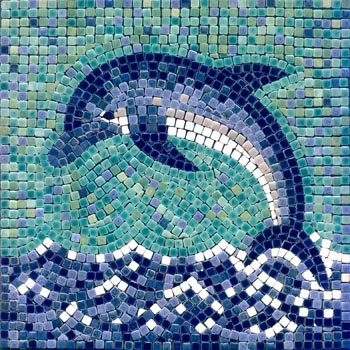 ψηφιδωτό
Αναλογικο- Analogue
Αναλογικό εννοούμε ένα σύστημα που παίρνει συνεχόμενες τιμές
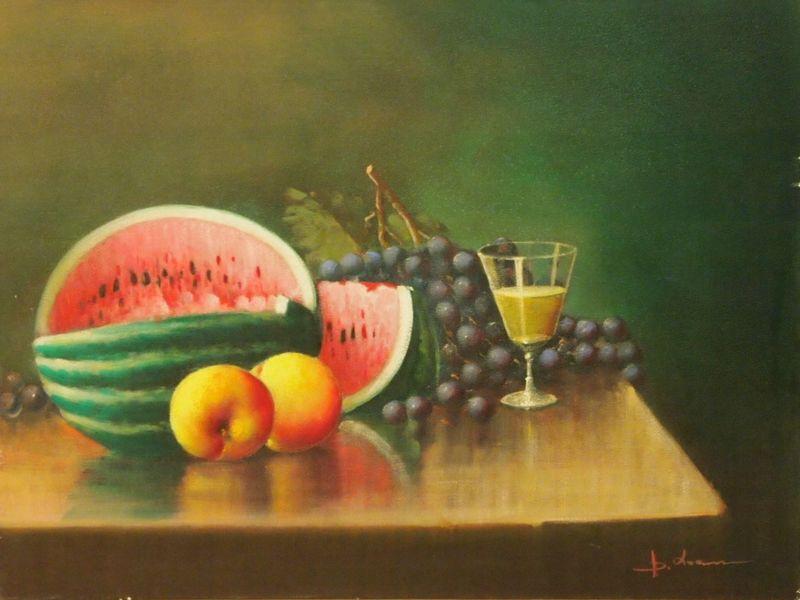 Πίνακας ζωγραφικής
Ανηφορικοσ δρομοσ
Το ύψος αυξάνει ψηφιακά
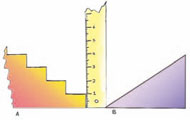 Το ύψος αυξάνει αναλογικά
Ψηφιακο – αναλογικο θερμομετρο
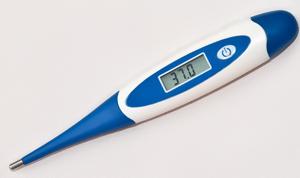 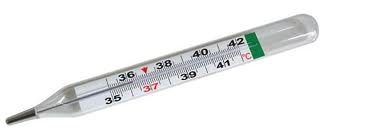 Ψηφιακο – αναλογικο ρολοϊ
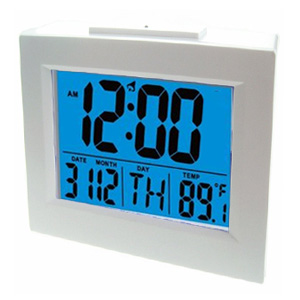 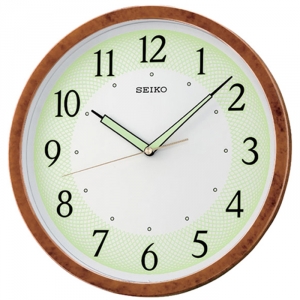 Ψηφιακο – αναλογικο ραδιοφωνο
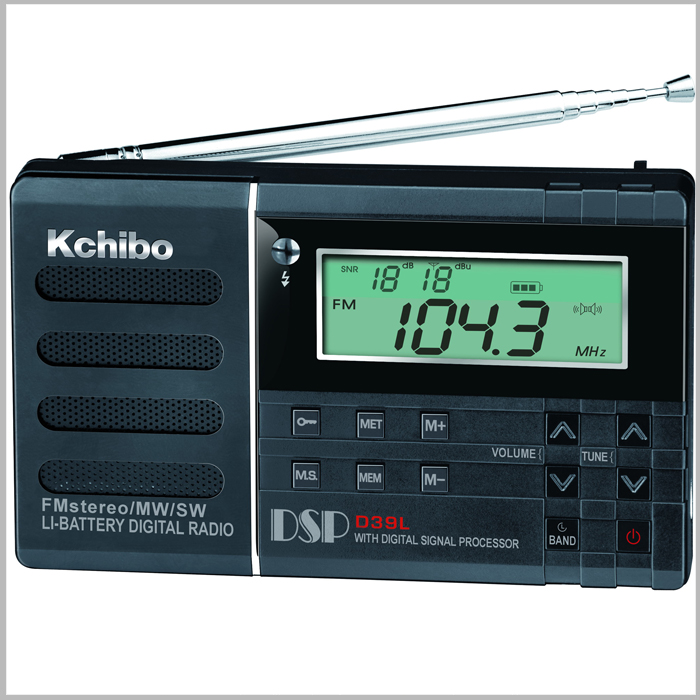 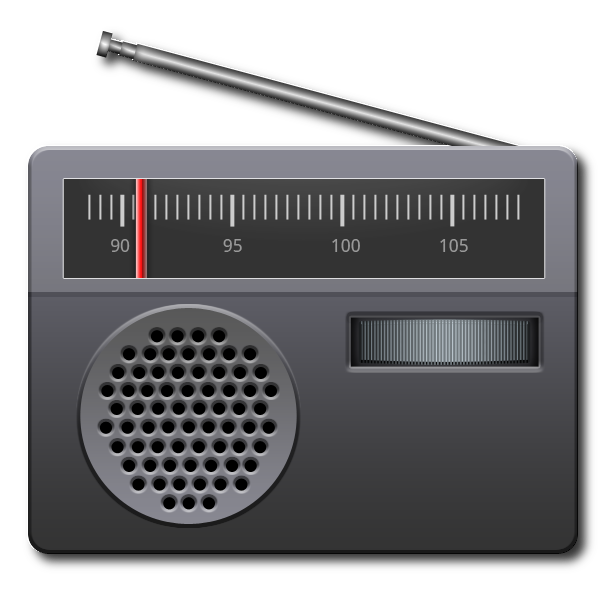 Ψηφιακο – αναλογικοκοντερ αυτοκινητου
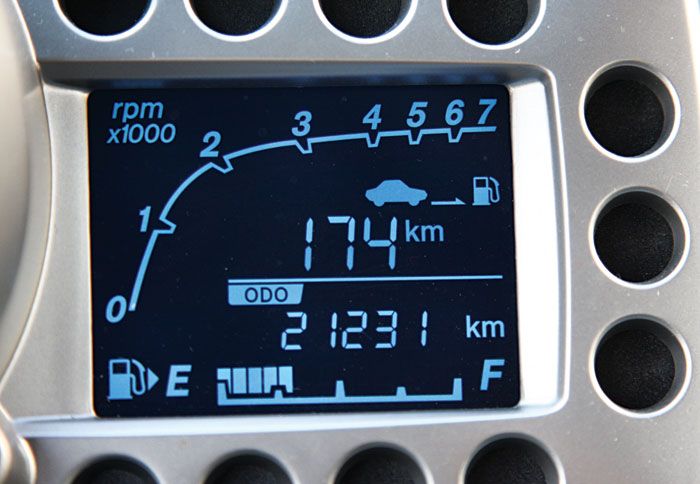 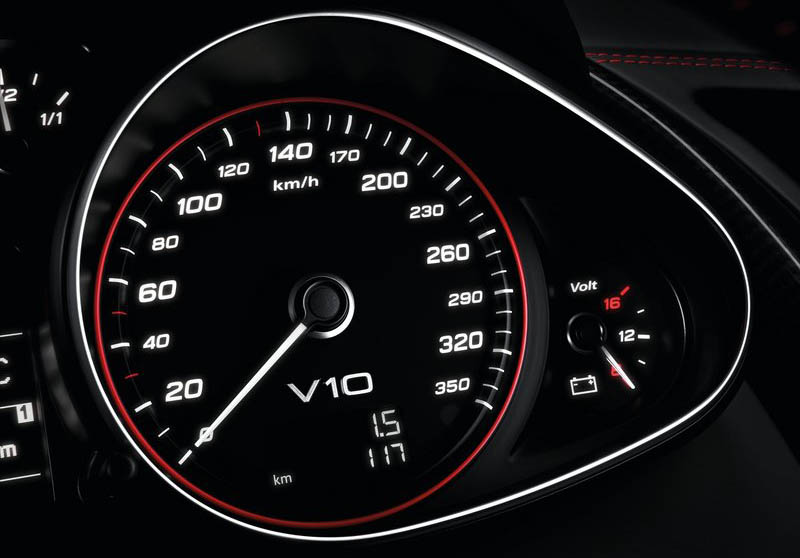 Ψηφιακη – αναλογικη φωτογραφικη μηχανη
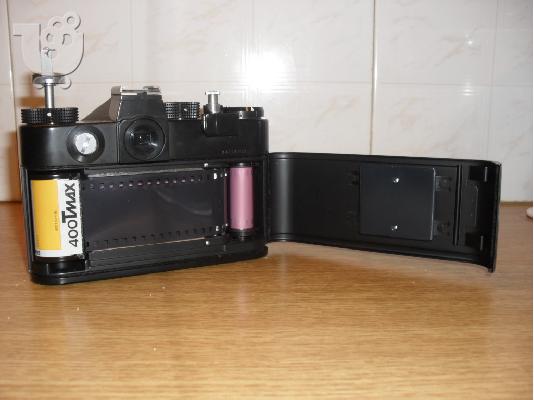 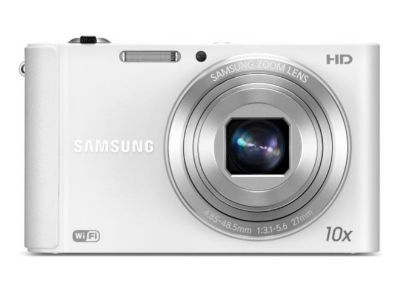 Ψηφιακο αναλογικο σημα
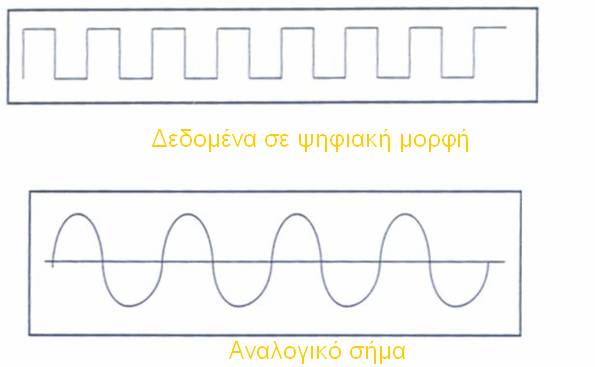 Μπορειτε να δωσετε αλλα παραδειγματα αναλογικων και ψηφιακων συσκευων απο την καθημερινη μασ ζωη;
Σε τι κοσμο ζουμε;Αναλογικο ή ψηφιακο;
Χρησιμοποιωντασ τον υπολογιστη σασ βρειτε στο διαδικτυο ποιοσ θεωρειται ο πρωτοσ αναλογικοσ υπολογιστησ
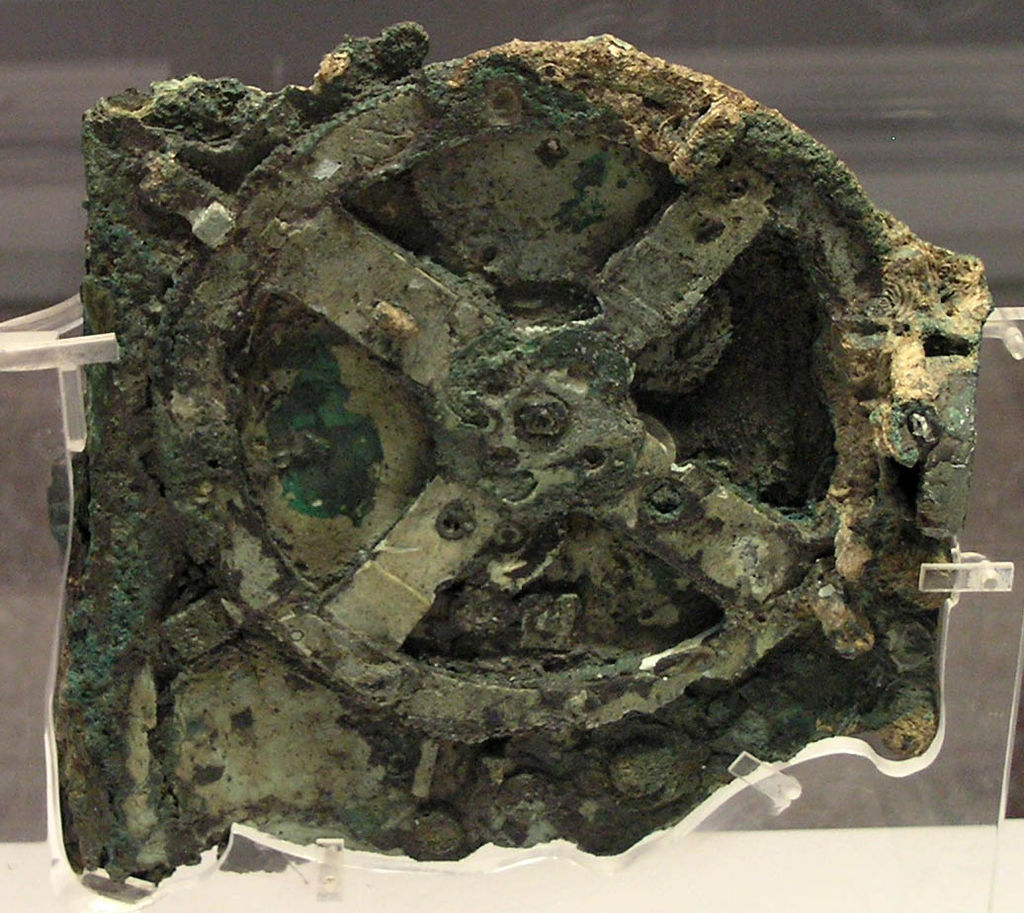 Μηχανισμός των Αντικυθήρων